Brochure
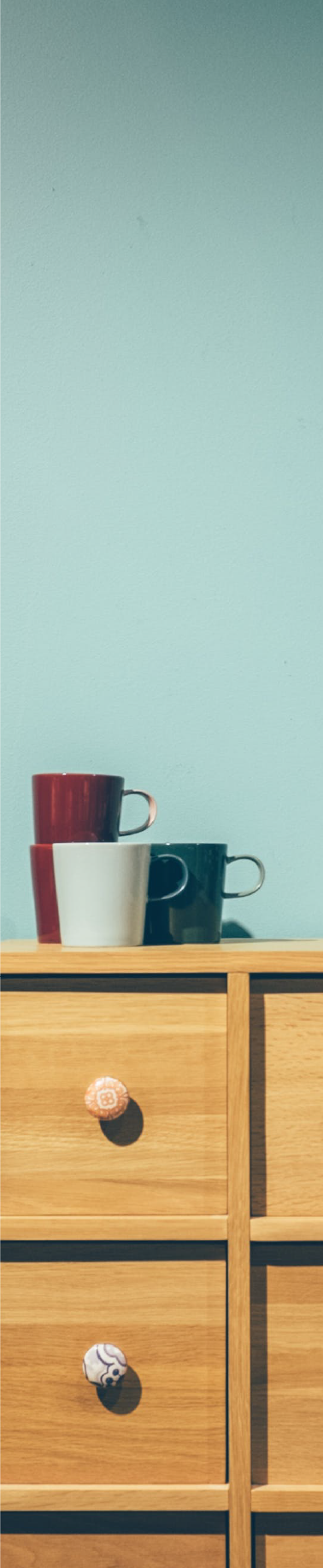 About 
the Company
or Service:
Contact:
+1  401-619-4949
Brochure@mail.com
www.Brochure.com
Brochure
Begin with a brief overview of the company's purpose and its core values. This sets the tone 
for the rest of the section.
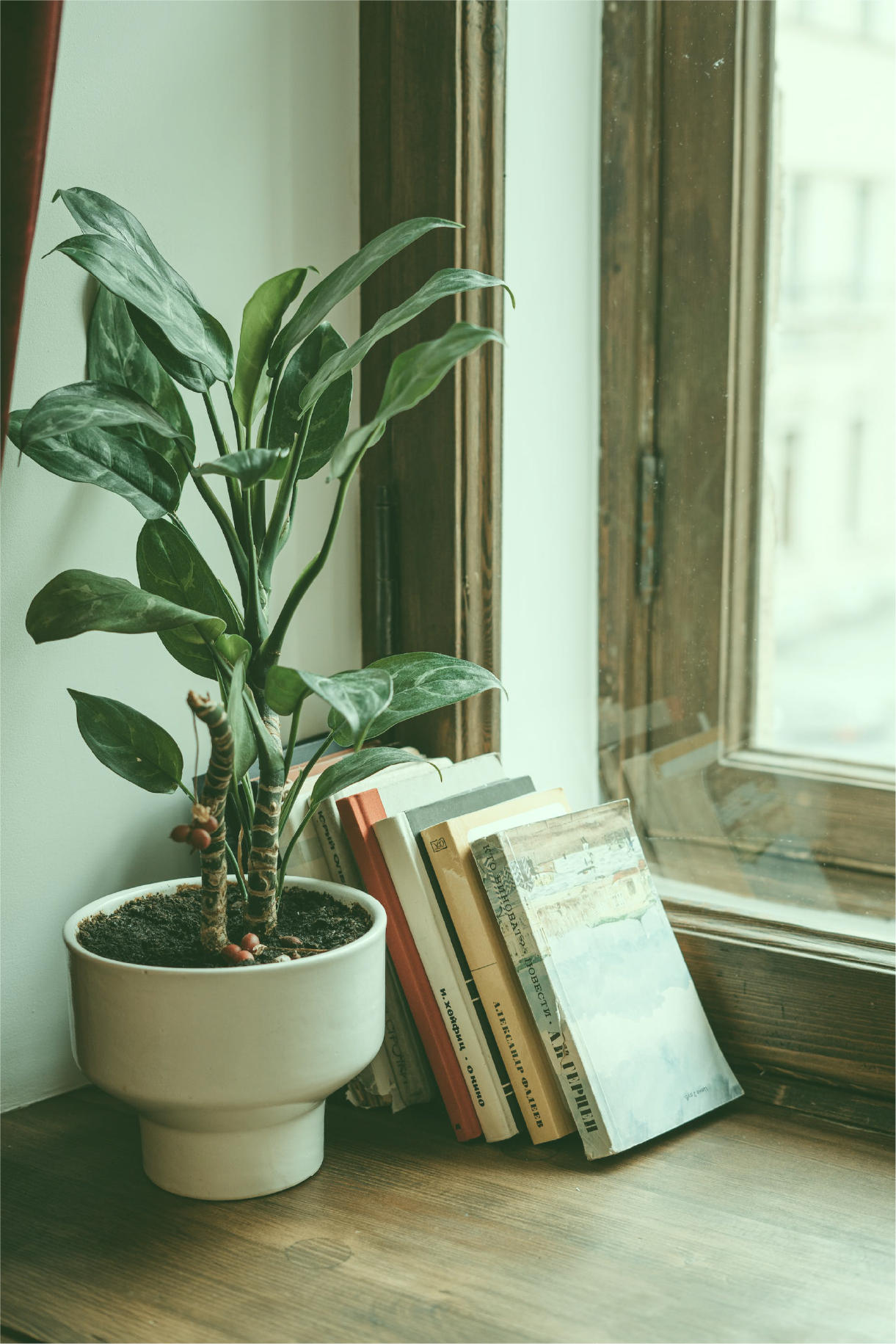 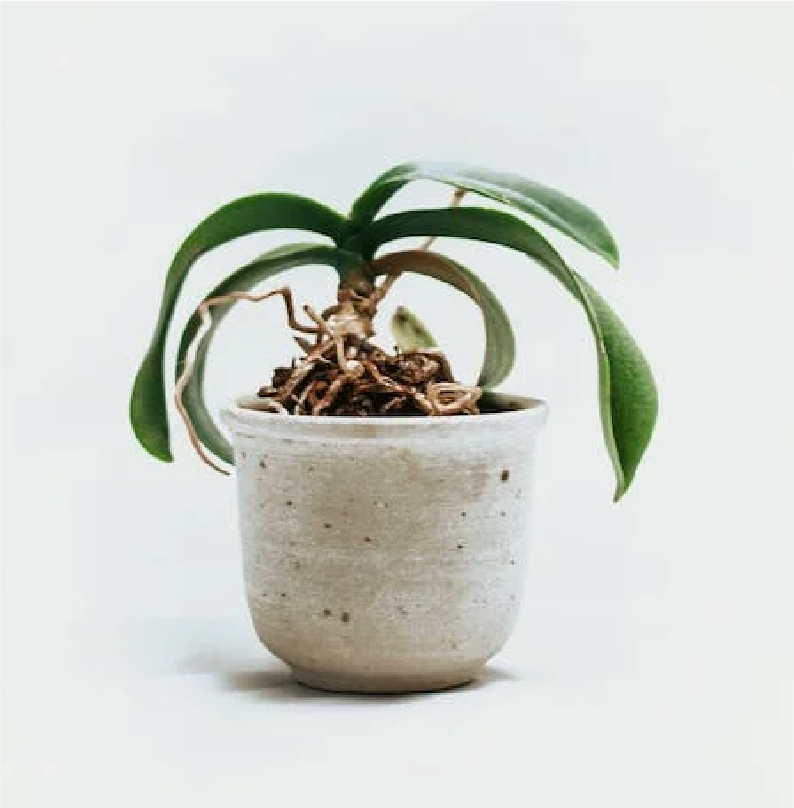 Logo
Company
1964 Winding Way, West Warwick,
Rhode Island,   02893
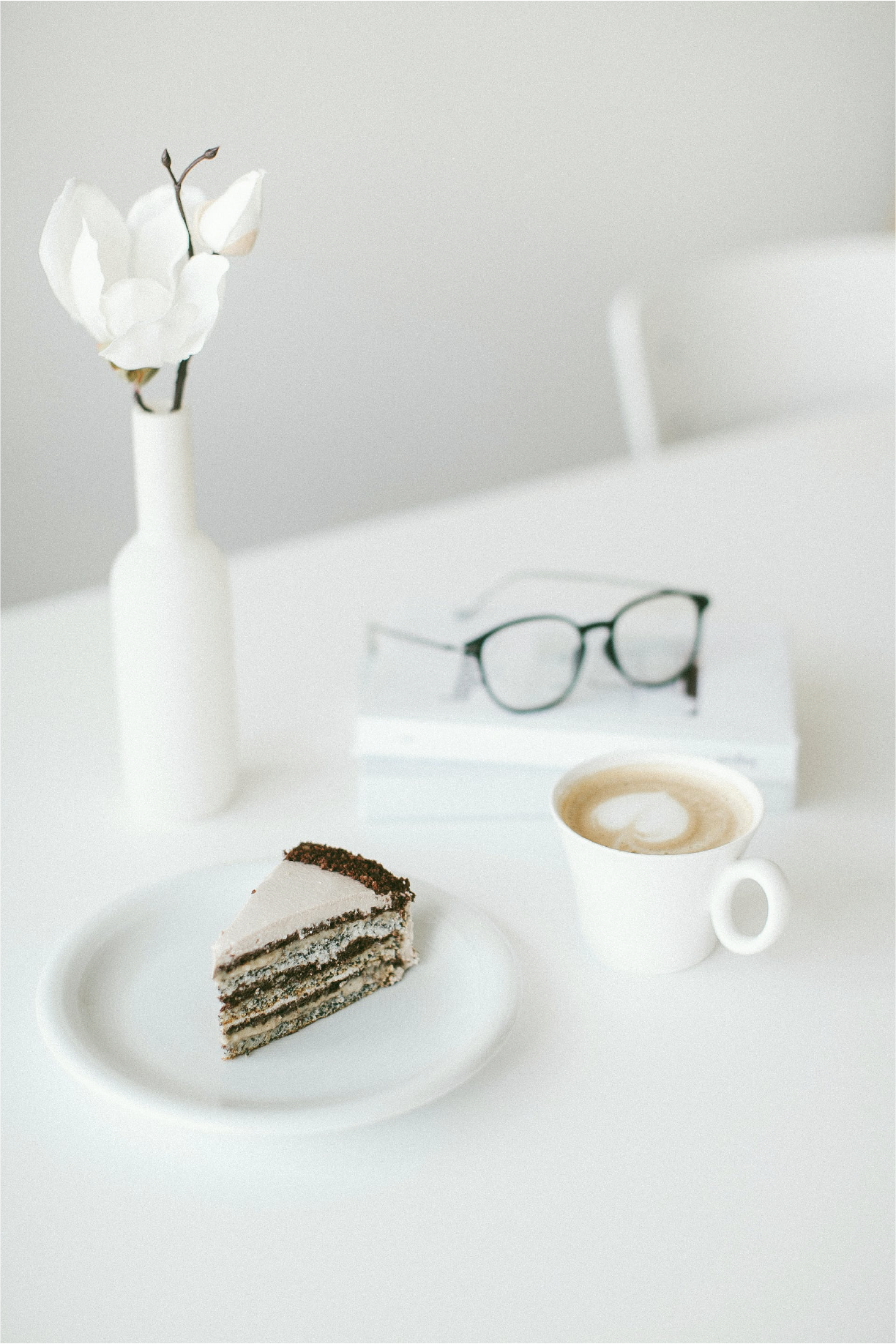 Company
Story/History:
Brochure
Share the company's background, including when and why it was founded. Highlight any significant milestones or key events that shaped its journey.
Unique 
Selling 
Proposition
Mission 
and Values:
Highlight what makes the company stand out from competitors. Whether it's innovative technology, exceptional customer service, or a unique approach, emphasize the distinct qualities that set the company apart.
Share the company's background, including when and why it was founded. Highlight any significant milestones or key events that shaped its journey.
Logo
Company
Logo
Company